МБОУ ООШ села Калининоучитель информатики: Блинникова Наталья Николаевна
ОДНОМЕРНЫЙ
н- Д                                      ,
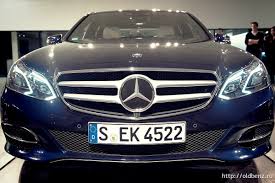 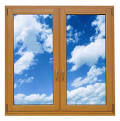 ный
МАССИВ
,
,
,
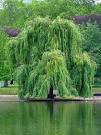 с
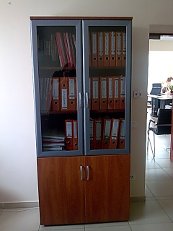 Что называют массивом?
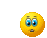 Массив – это совокупность конечного числа данных одного типа.
 Например, прогноза погоды,  списки учеников.
      В программировании массив – это 
последовательность однотипных элементов, 
имеющих общее имя, причем каждый элемент
этой последовательности определяется 
порядковым номером (индексом) элемента.
Элемент массива – отдельная переменная, входящая в массив.
Индекс элемента массива – это порядковый номер элемента в массиве записываются в квадратных скобках.
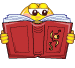 Понятие массива.
Массивы бывают 
      одномерными (один индекс),
      двумерными (два индекса) и т.д.
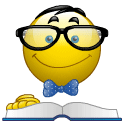 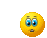 Определите общую схему описания массива, для чего  необходимо описание массива?
Var:  ИМЯ МАССИВА: array [НЗ..КЗ] of  ТИП ДАННЫХ
Здесь:
ИМЯ МАССИВА-  идентификатор по которому в дальнейшем можно обратиться к массиву;
НЗ- начальное значение, не должно быть больше конечного значения;
КЗ- конечное значение, не должно быть меньше начального значения;
ТИП ДАННЫХ – тип данных, который будет изменять все элементы массива.
[НЗ..КЗ]- количество элементов.
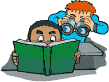 Массив
А



A [ 4 ] := 64 ;
Индекс (порядковый номер) элемента массива
Значение элемента  массива
Имя массива
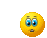 Приведите пример массива в разделе описания переменных?
Var a: array [1..10] of Integer;
Обратите внимание, что указания диапазона изменения индекса используется знак «..»

   Нахождение количества элементов массива
      [1..5]    [10..100]  [-10..10]
Например:
Var
 A: array[1..30] of integer;
T: array [1..31] of real;
K: array [1..25] of integer;


                
                      Var C: array [1..5] of real; 

Описан массив С, состоящий из 5 элементов вещественного типа,  нумерация начинается с 1
Количество элементов
 5
Имя массива С
Вещественный тип
Задание
Как описать массив D состоящий из 12 элементов целого типа, нумерация начинается с 1
Var D: array[1..12] of integer;
2. Массив К, состоящий из 102 элементов вещественного типа, нумерация начинается с 1
Var K: array[1..102] of real;
Способы заполнения массива
1 способ. Ввод каждого значения с клавиатуры:
	for i:=1 to 10 do readln (a[i]);

2 способ. С помощью оператора присваивания (по формуле):
	for i:=1 to 10 do a[i]:=i;

3 способ. С помощью оператора присваивания (случайными числами): 
	randomize;
	for i:=1 to 10 do a[i]:=random(100);
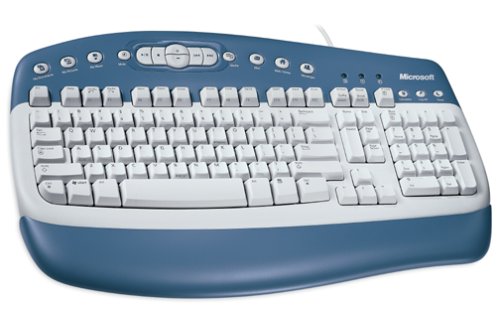 a[i]=2*a[i]+
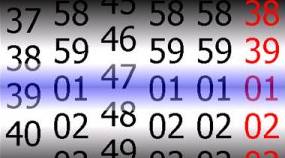 Вывод массива
1 способ. Элементы массива можно вывести в строку, разделив их пробелом:
for i:=1 to 10 do write (a[i], ' ');

2.  способ. Вывод с комментариями:

for i:=1 to 10 do writeln ('a[',i,']=',a[i]);
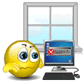 Заполнить массив 10 случайными числами в интервале [0..100] и вывести на экран компьютера в столбик.
Program Mas 1;
Var R: array[1..10] of integer; {описание массива R}
i: integer; {описание массива R}
Begin
For i:=1 to 10 do R[i]:= random (101); {Ввод элемента массива}
For i:=1 to 10 do writeln (R [1]); {Ввод элементов массива в столбик}
End.
Заполнить массив 5 целыми числами с клавиатуры  и вывести их в строку в обратном порядке.
Program Mas2:
Var  R: array [1..5] of integer; {описание массива R}
i: integer; {описание индекса массиваR}
Begin
For i:=1 to 5 do read(R[i]);  {ввод элемента массива }
For i:=5 downto 1 do write(R[i]:4); {Ввод элемента массива в строку}
End.